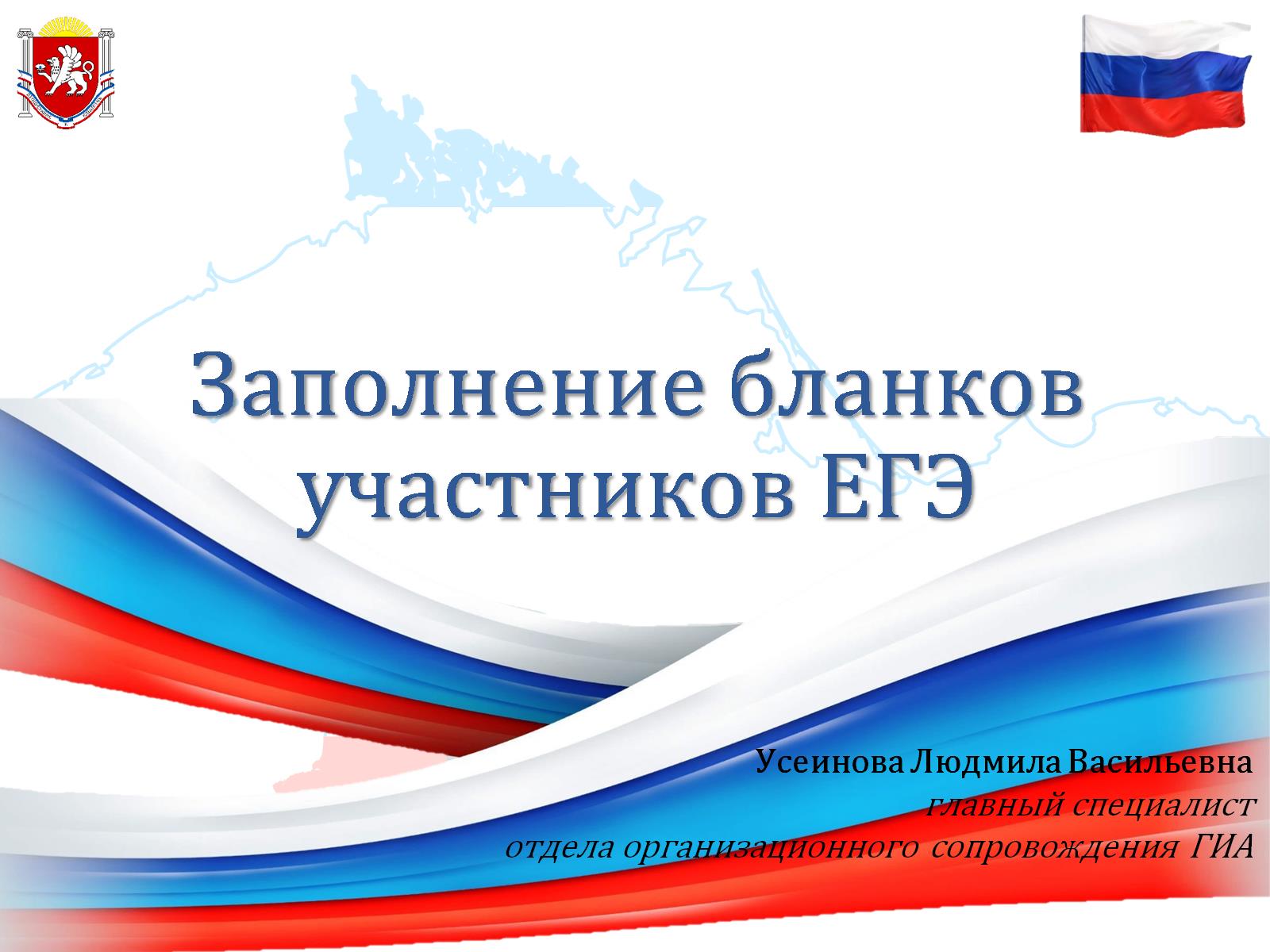 Заполнение бланков участников ЕГЭ
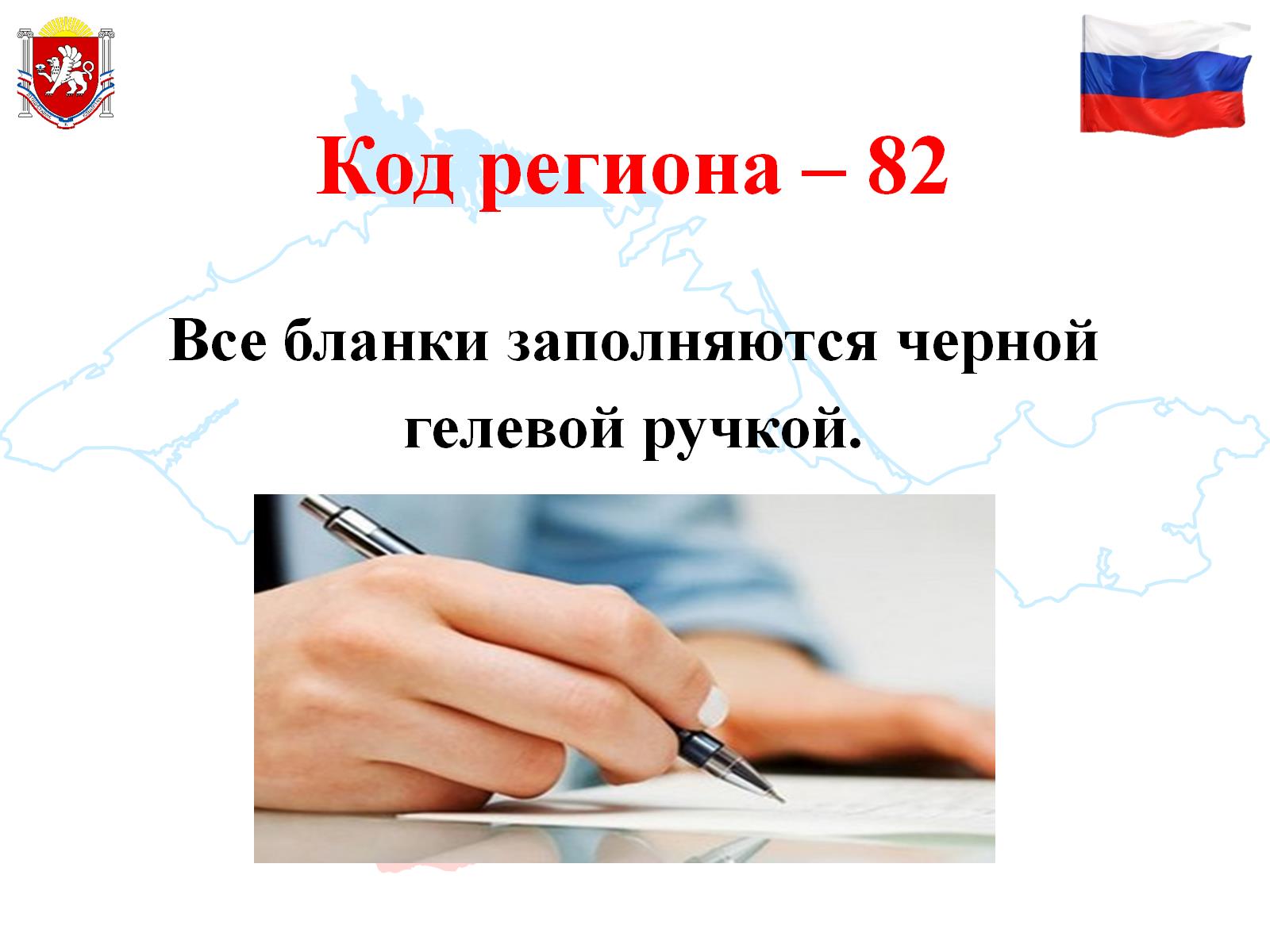 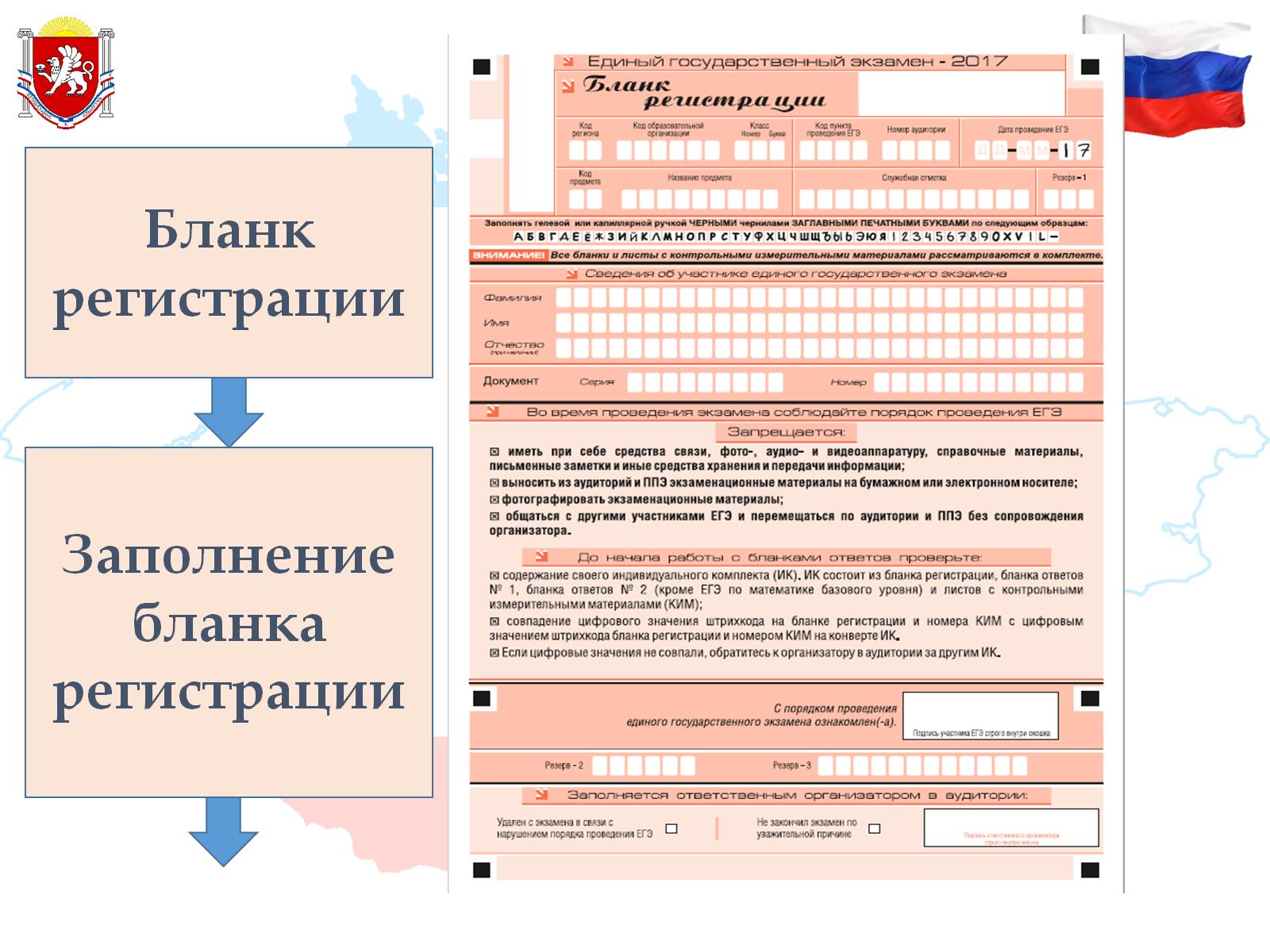 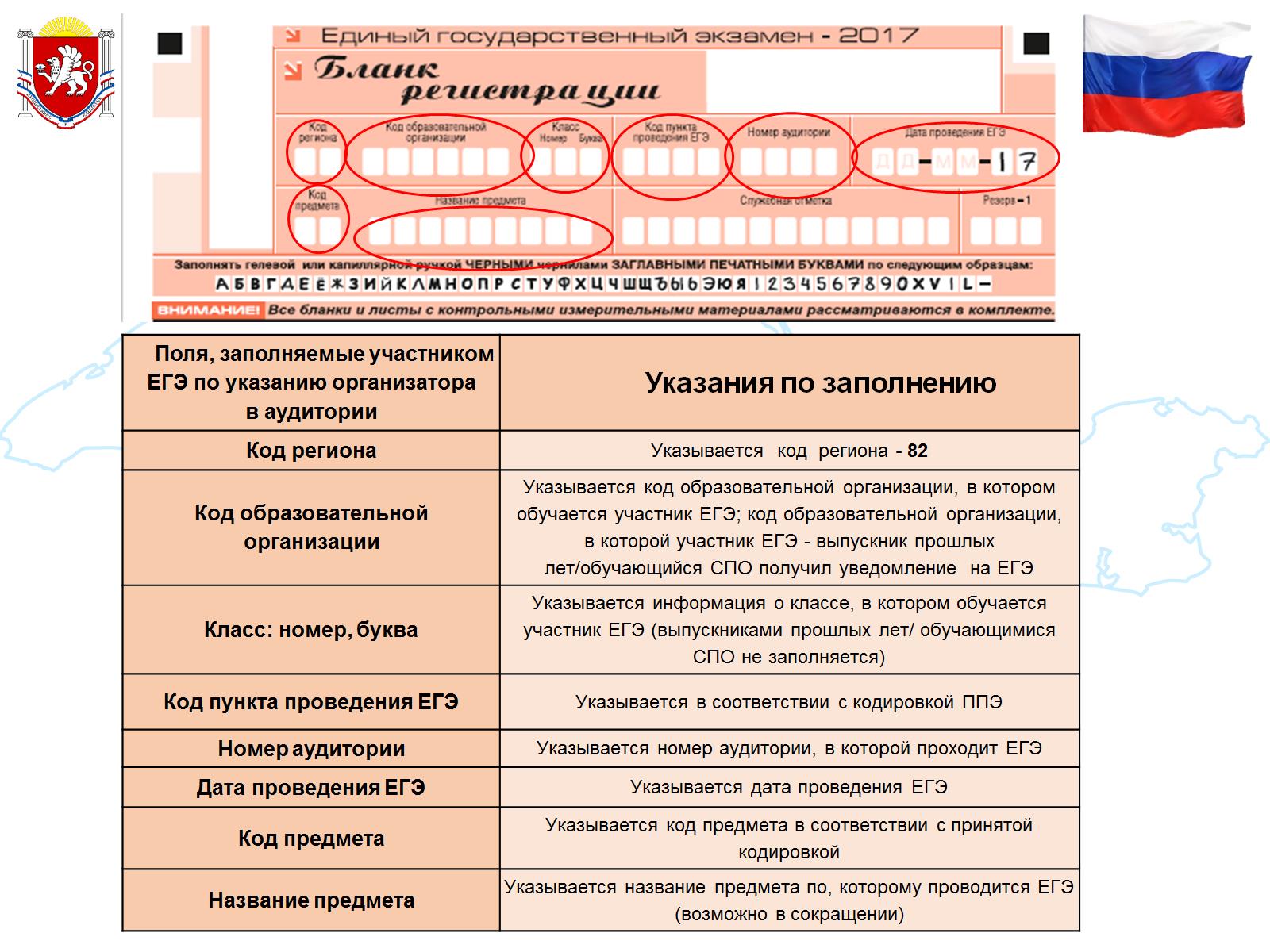 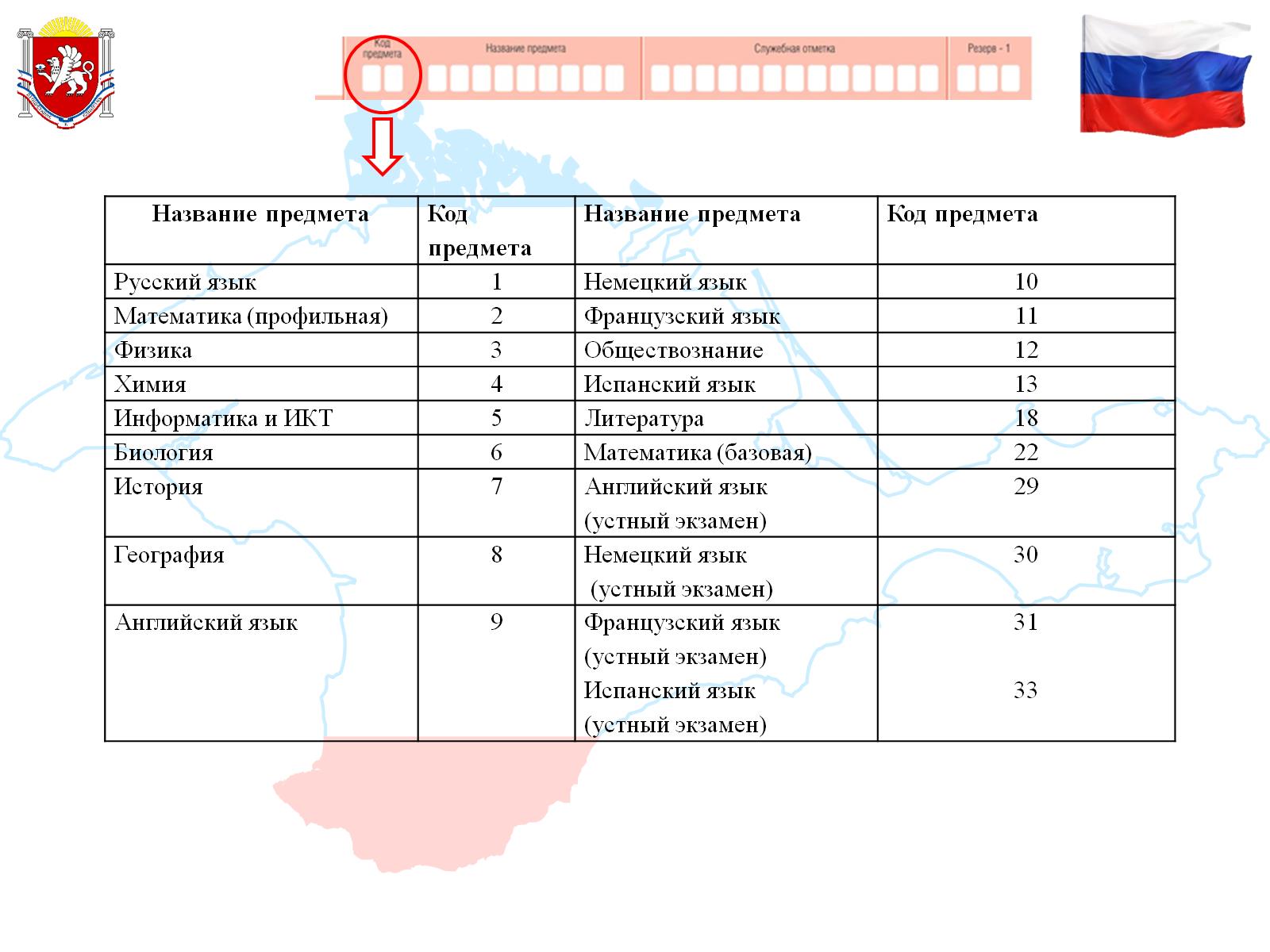 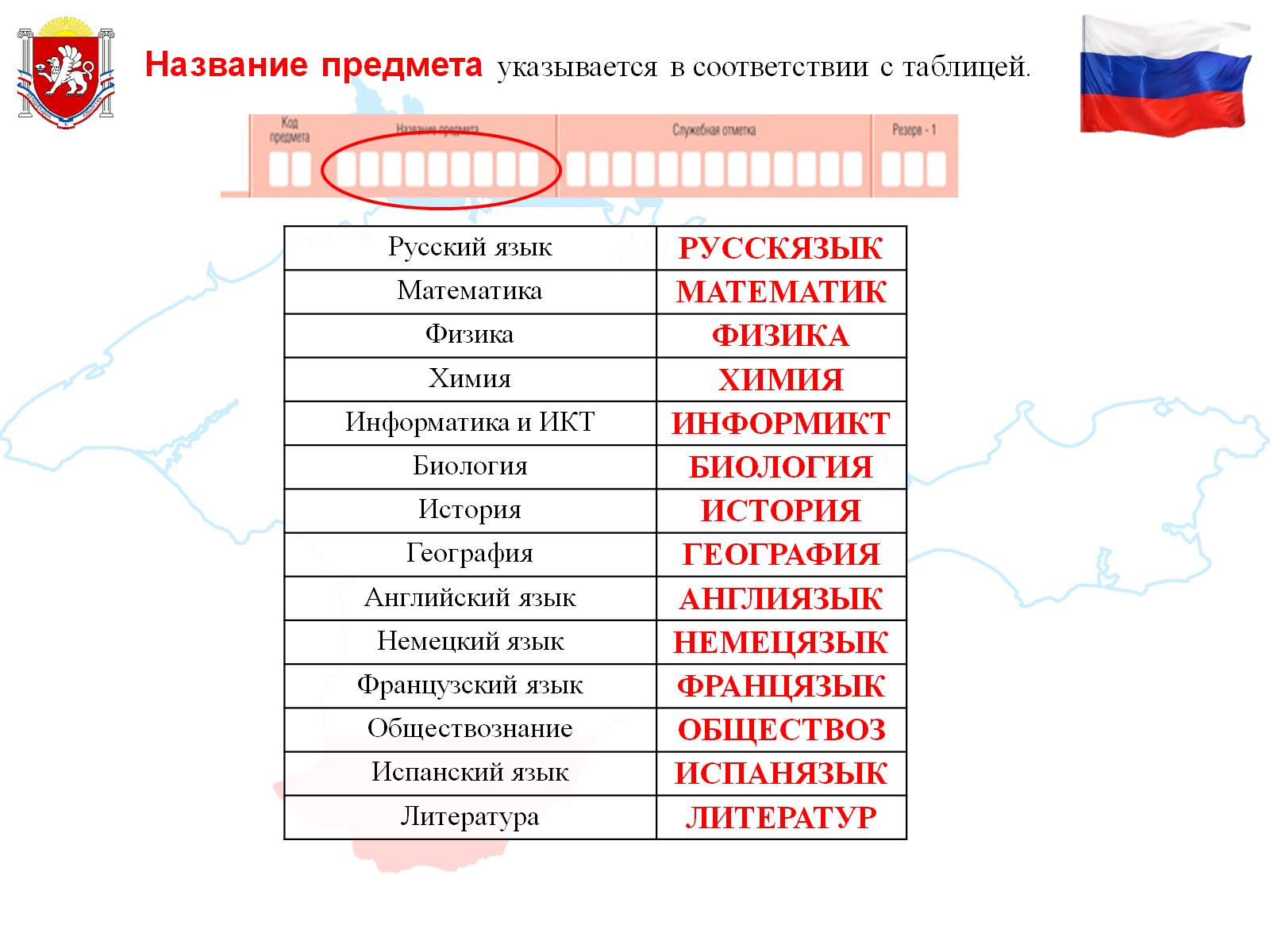 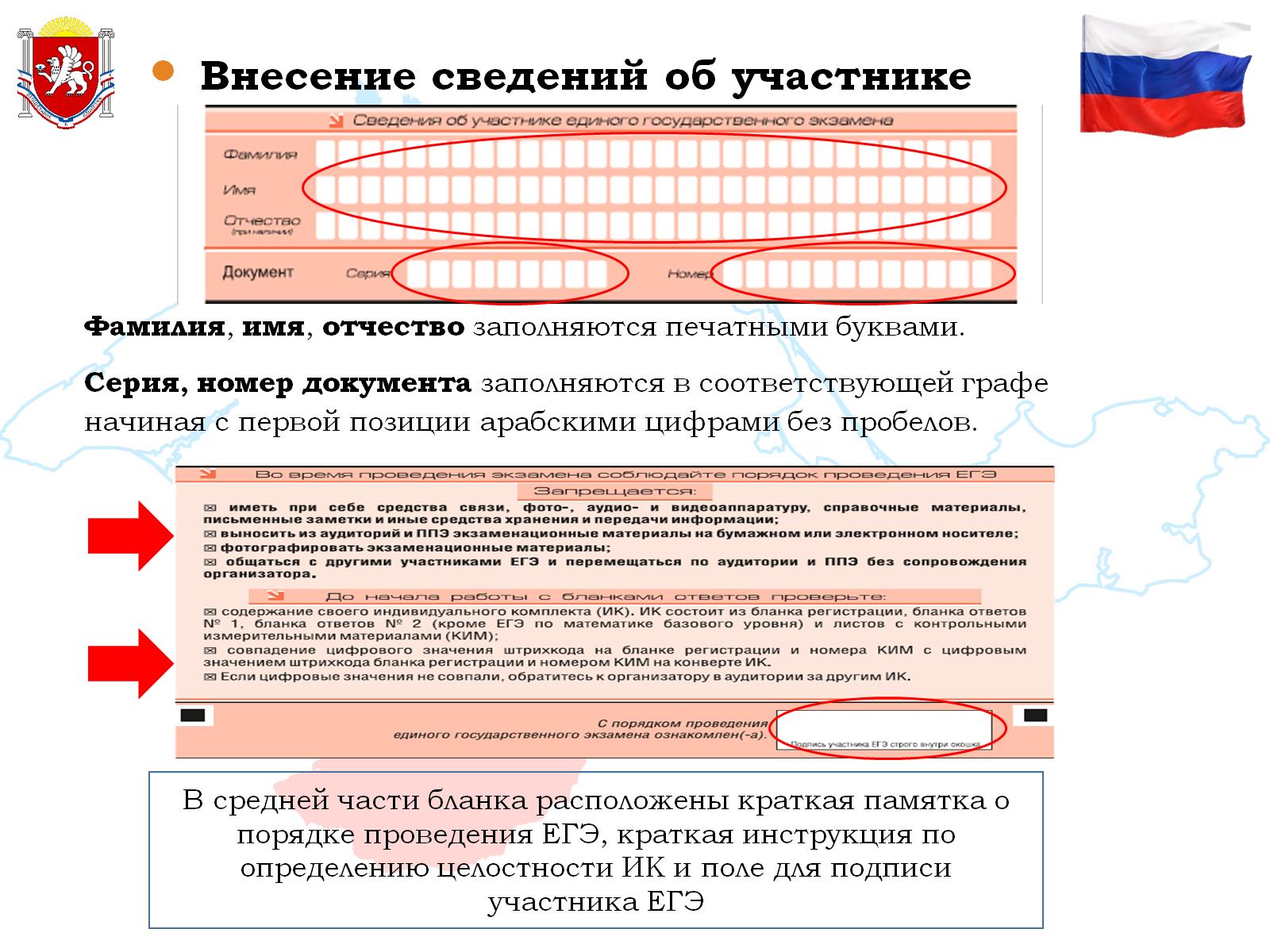 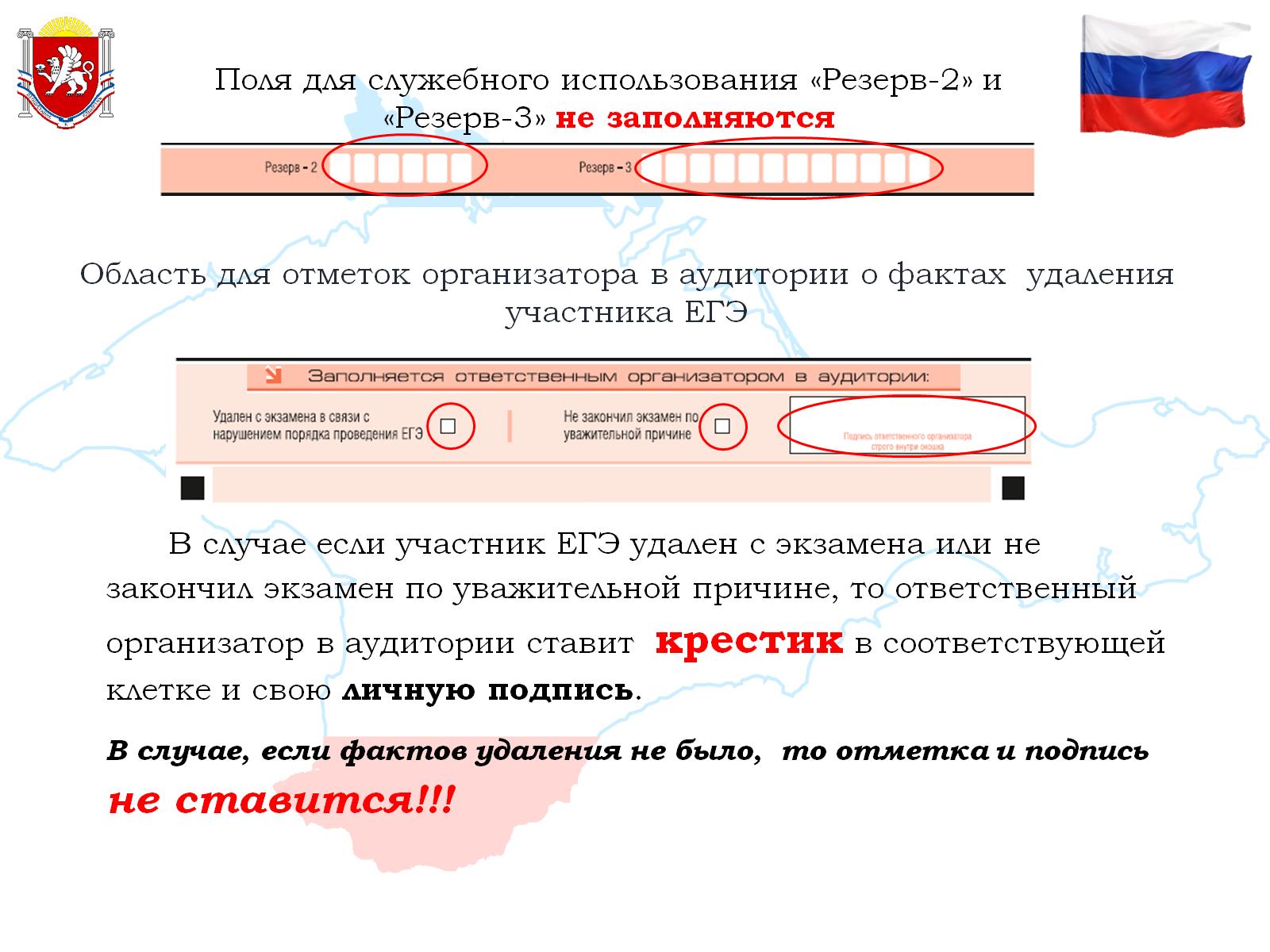 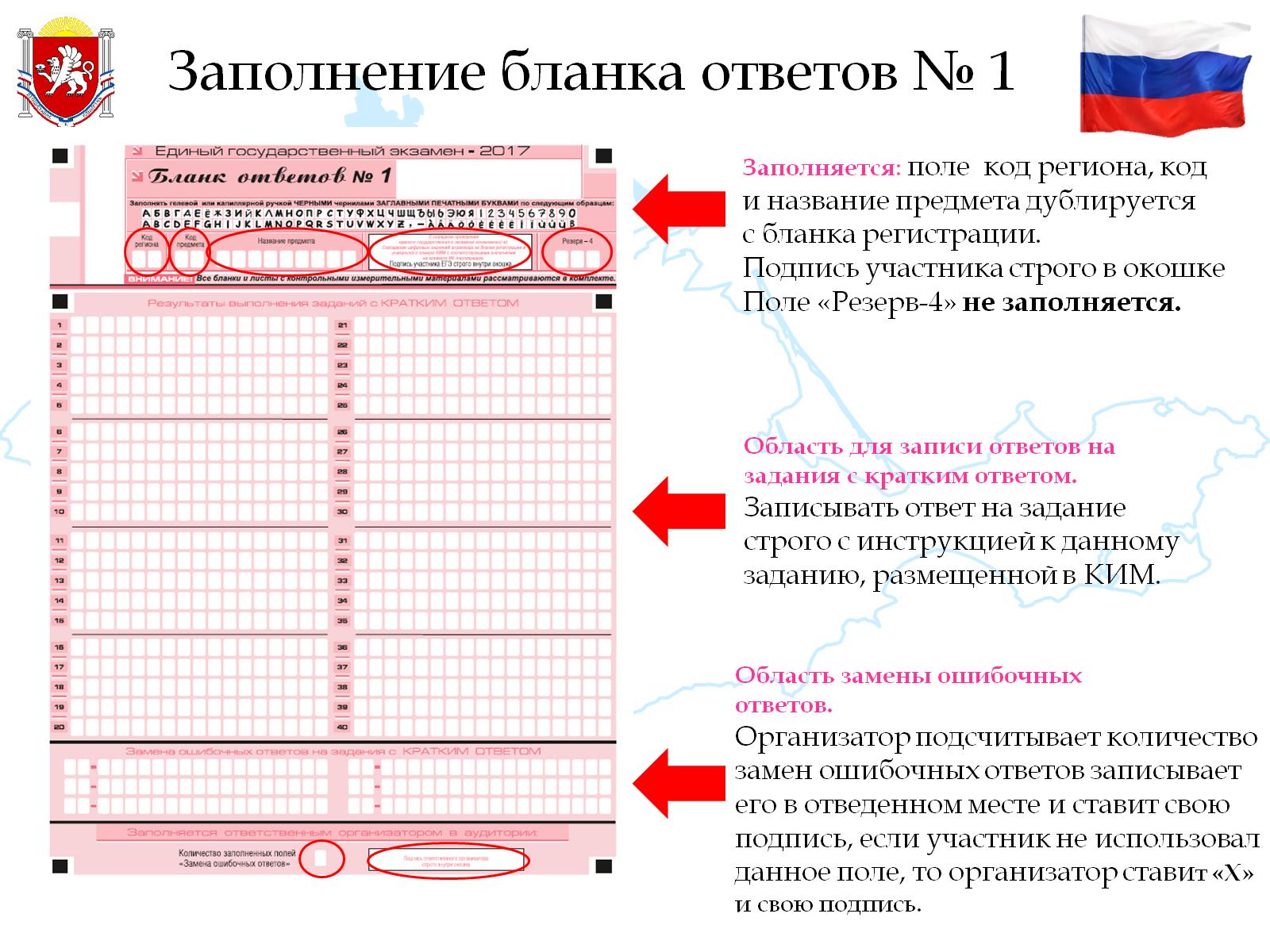 Заполнение бланка ответов № 1
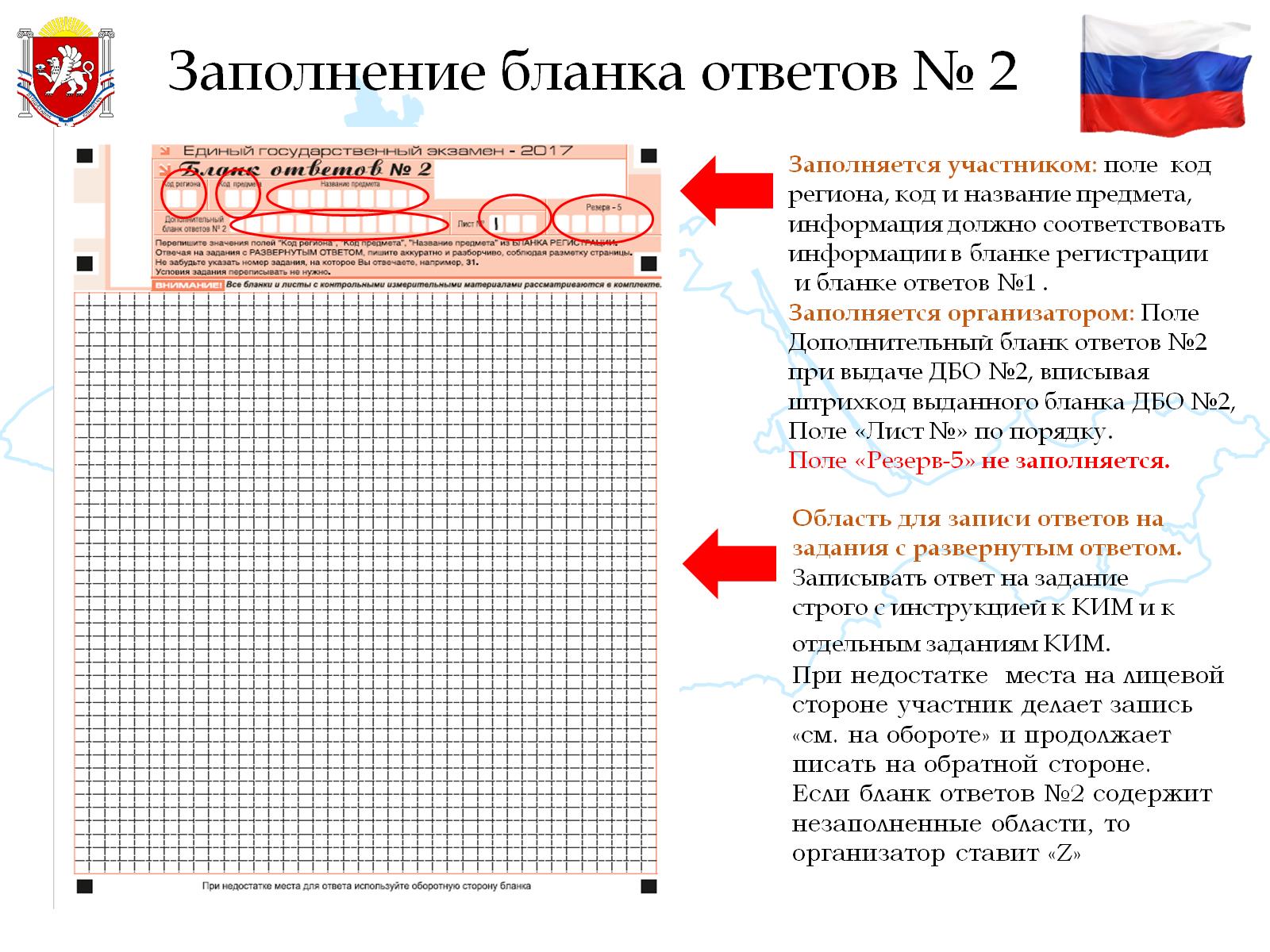 Заполнение бланка ответов № 2
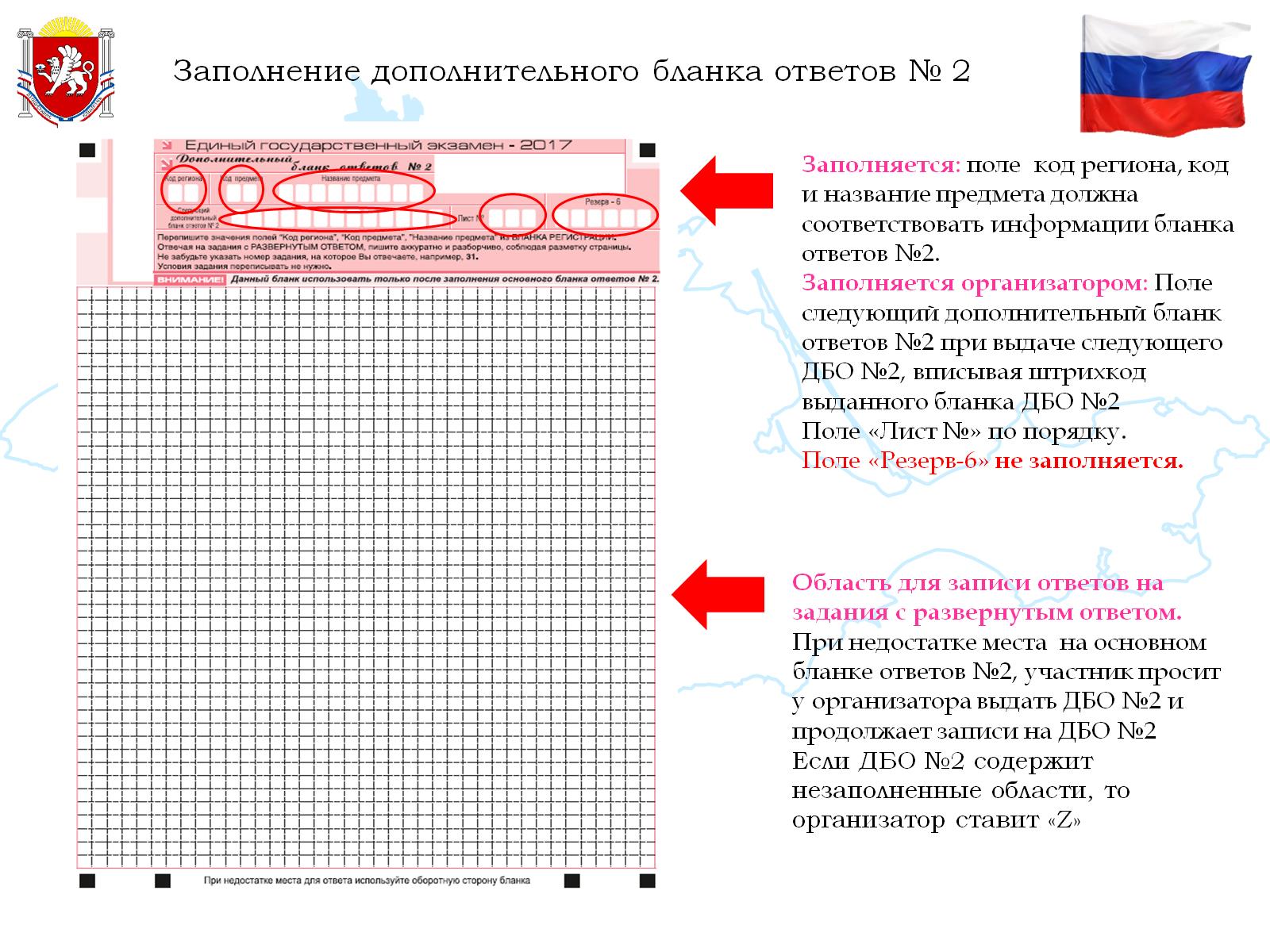 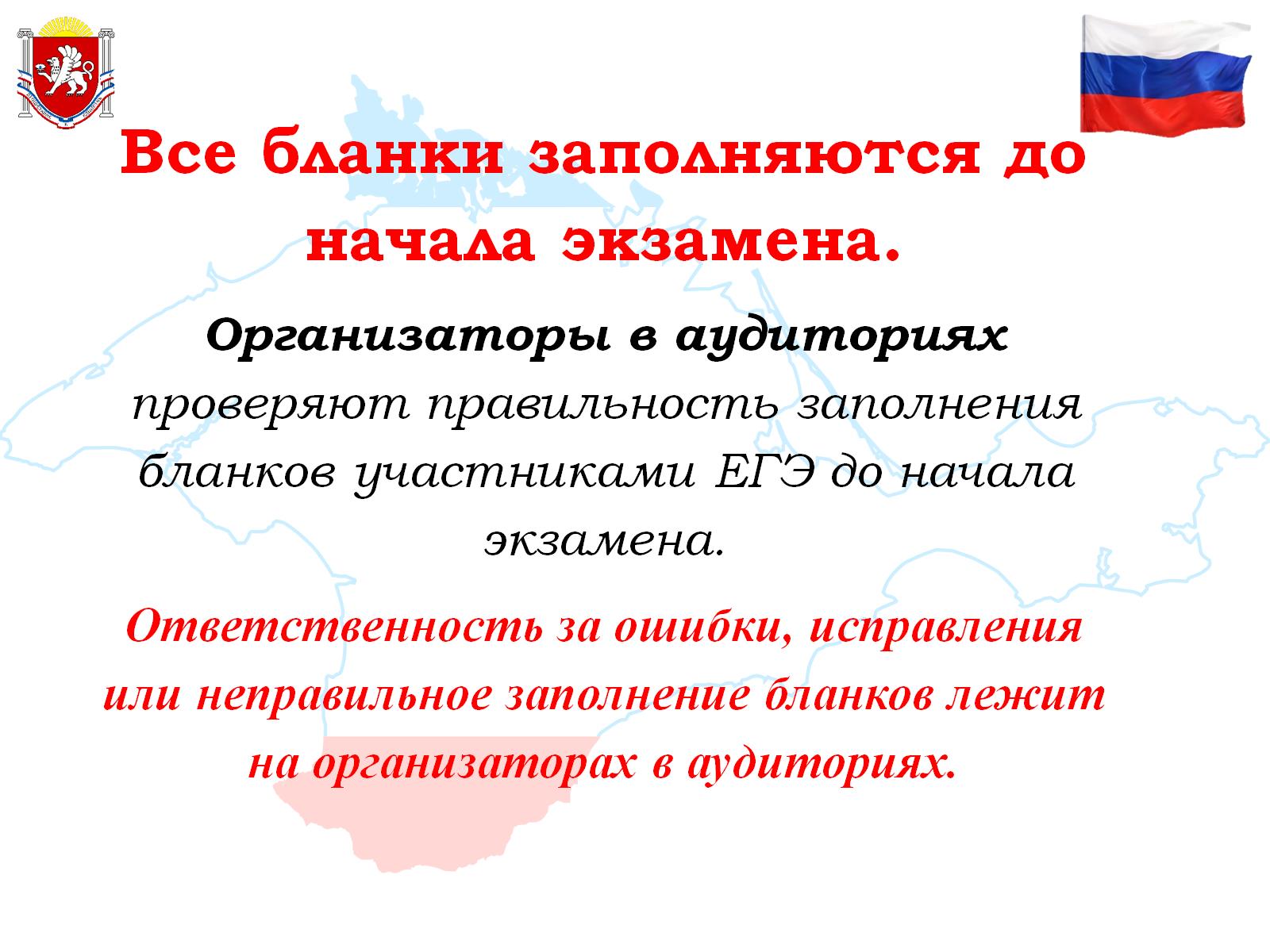 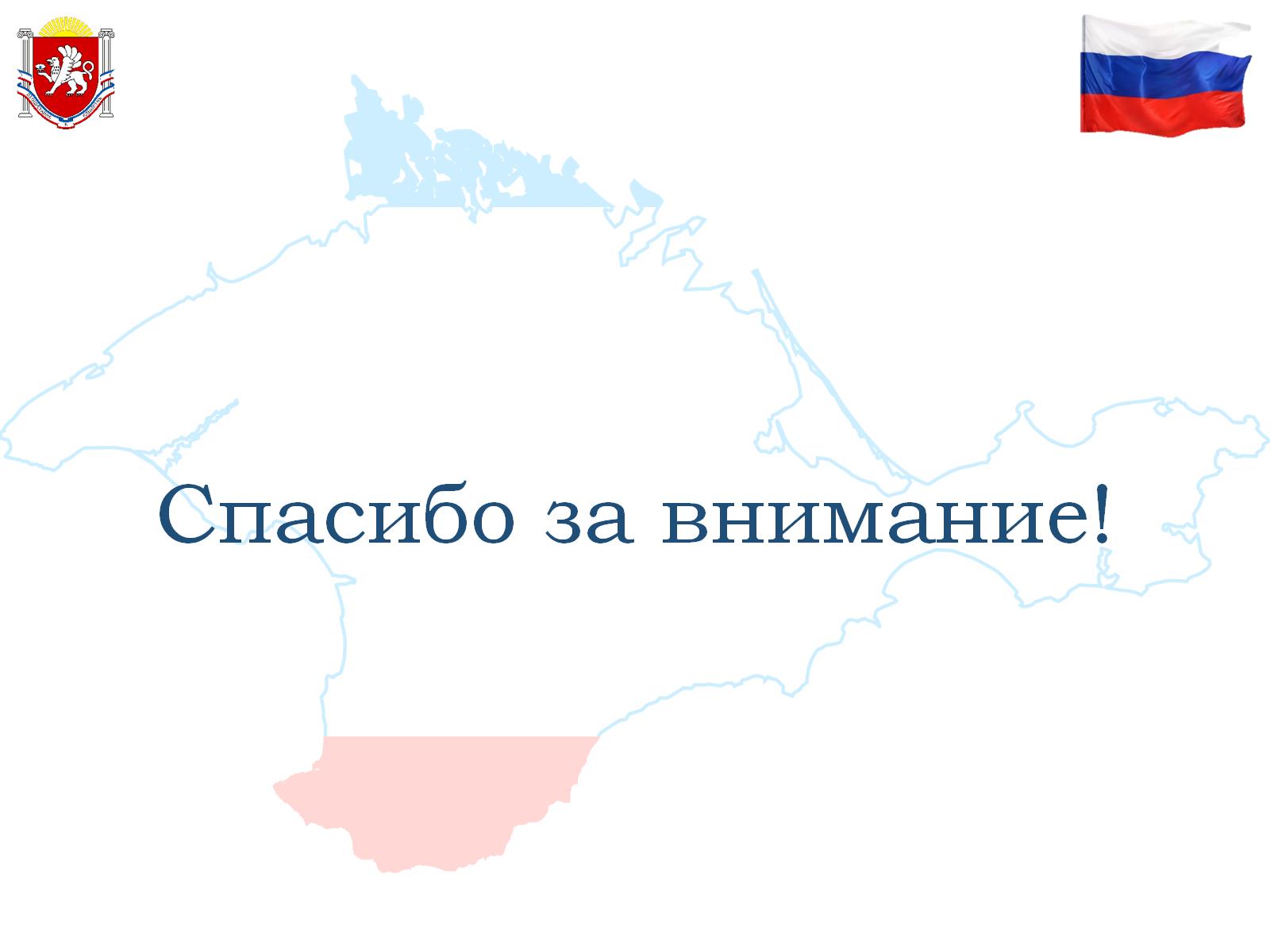